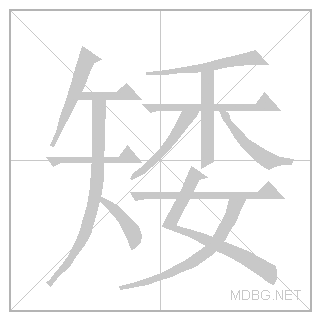 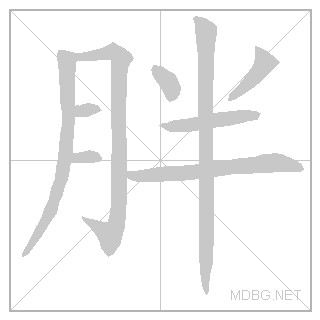 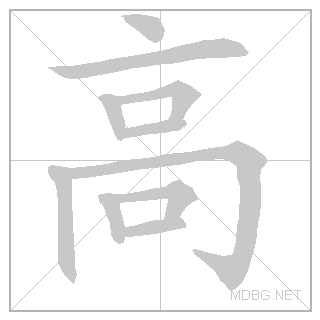 ǎi = short
gāo = tall, high
pang = fat
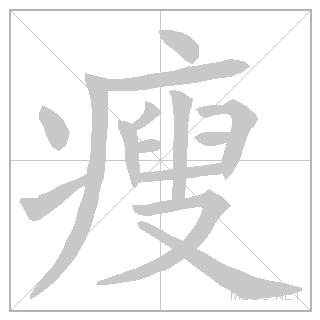 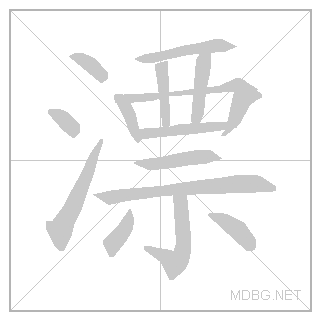 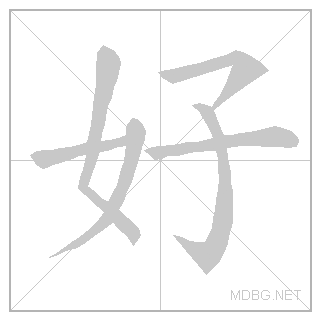 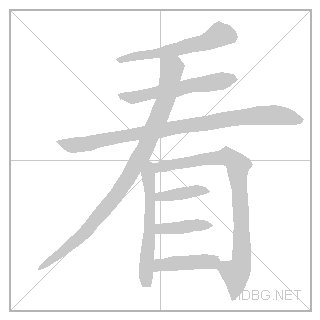 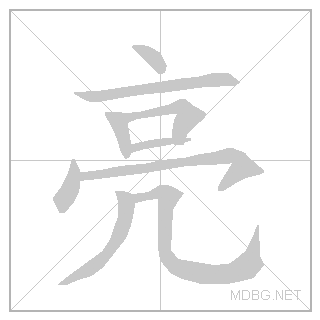 shòu = thin
piào liɑnɡ = beautiful
hǎo kàn = good looking
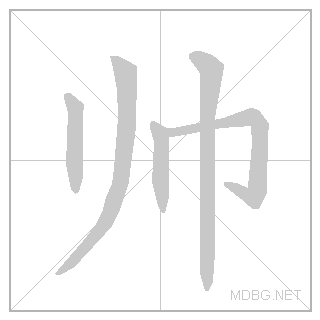 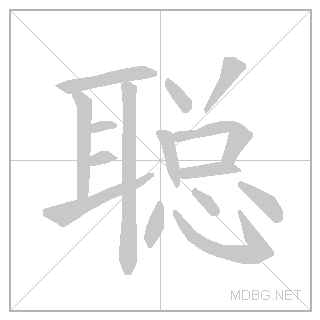 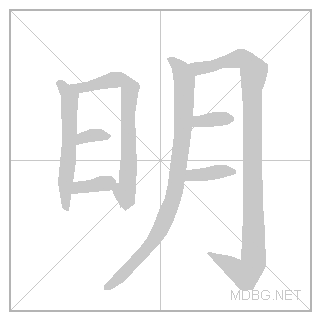 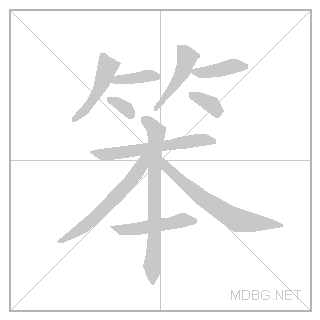 shuài = handsome, smart
cōnɡ míng = intelligent, clever
bèn =stupid
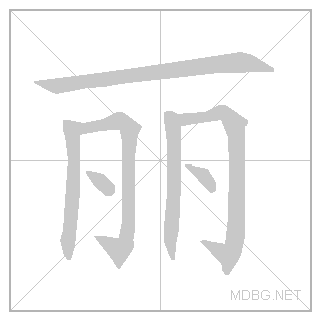 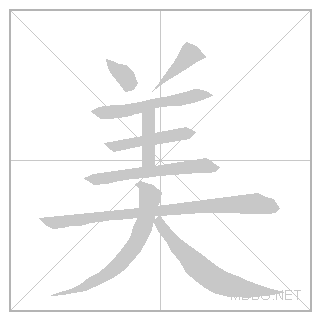 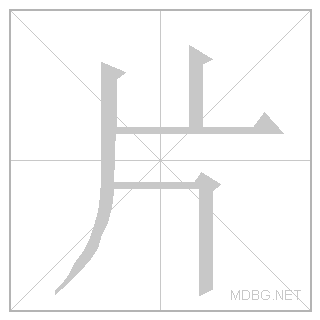 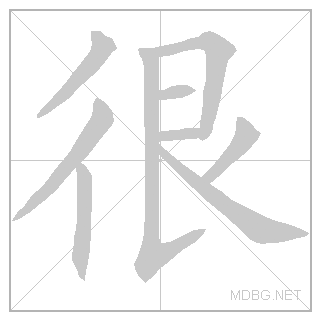 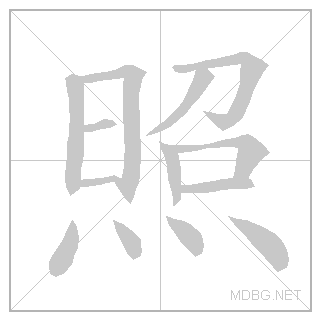 měi lì = beautiful
hěn = very, rather
zhào piàn = photo
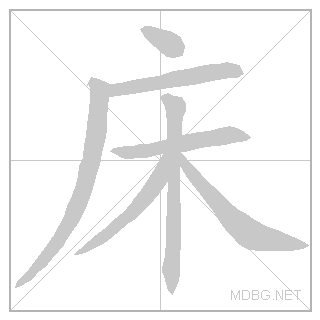 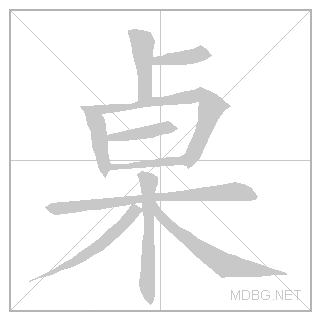 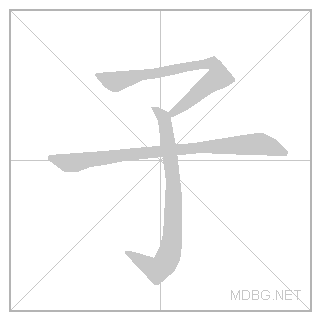 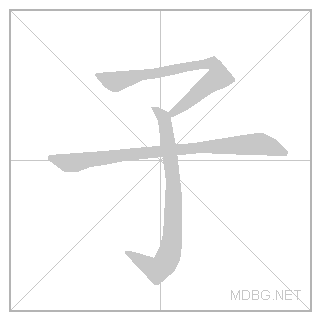 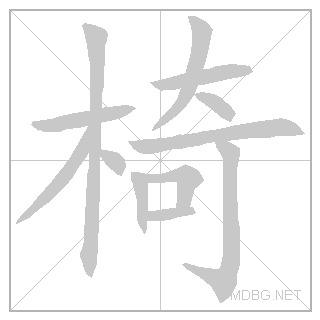 chuáng = bed
zhuō zi = desk
yǐ zi = chair
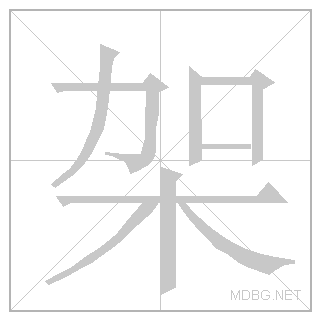 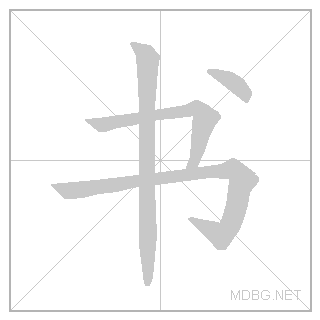 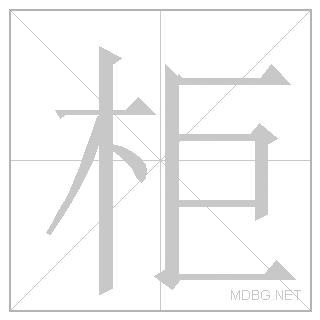 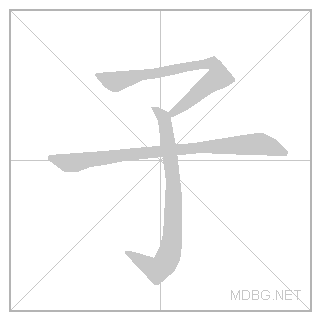 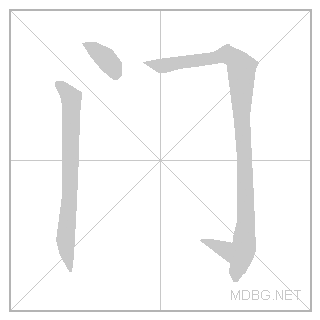 mén = door
gù zi = wardrobe
shū jià = bookshelves
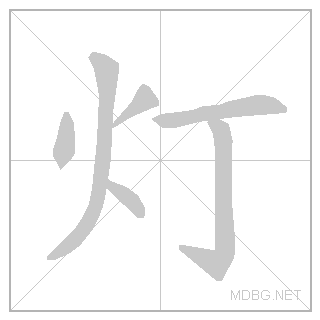 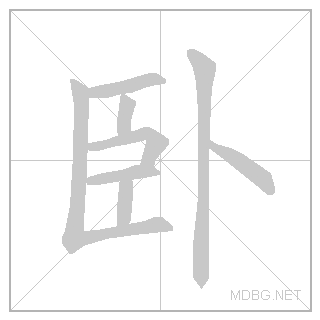 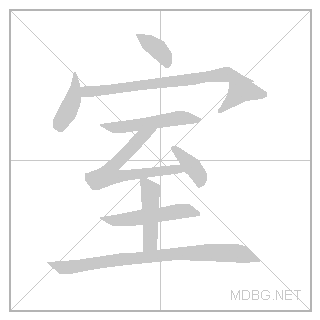 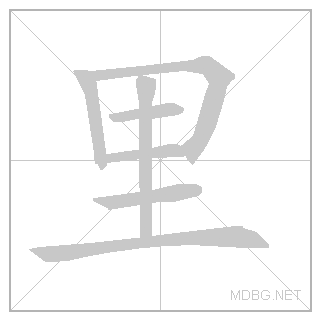 wò shì = bedroom
dēng = lamp/light
lǐ = in/inside
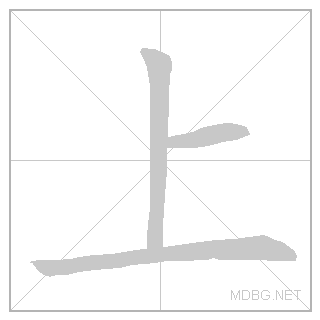 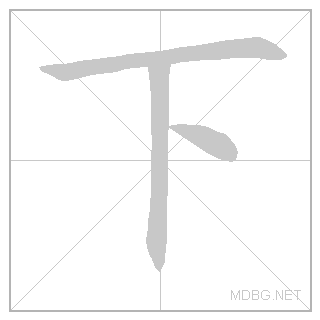 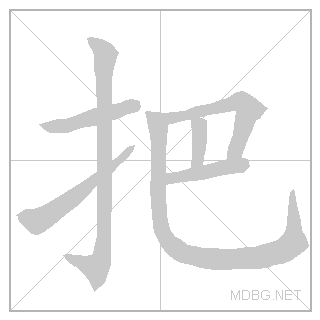 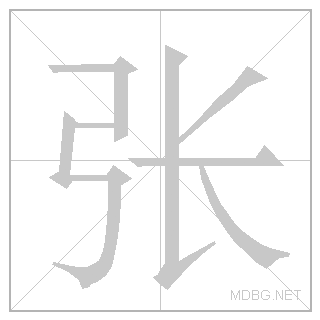 shàng = up
xià = under
zhāng = measure word for flat objects: table, bed etc
bǎ = measure word for chairs
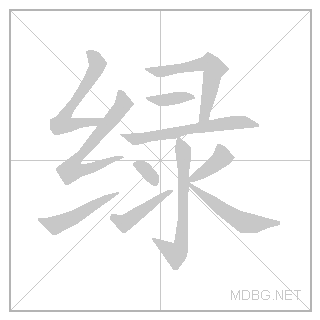 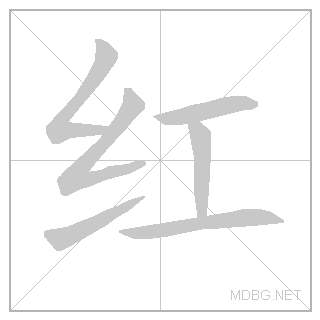 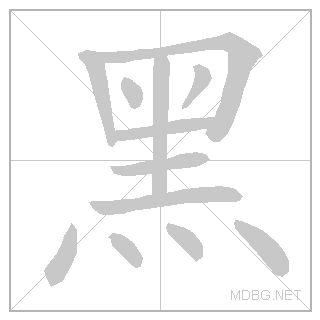 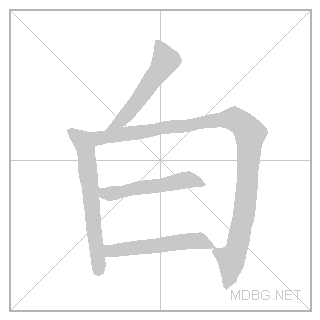 hóng = red
hēi = black
bái =white
lǜ = green
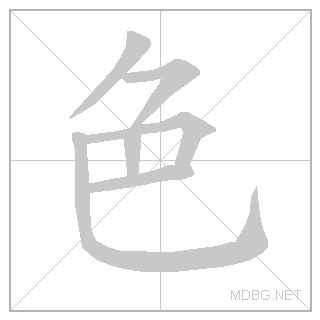 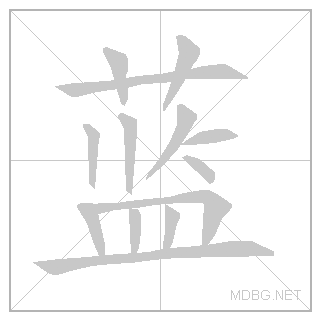 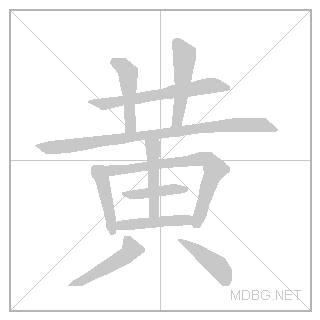 lán = blue
sè = colour
huáng = yellow
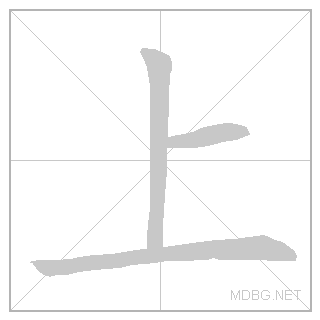 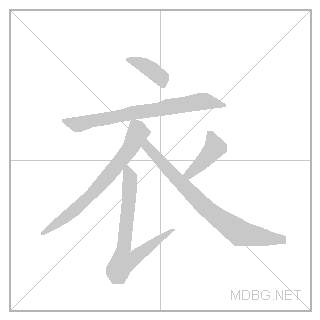 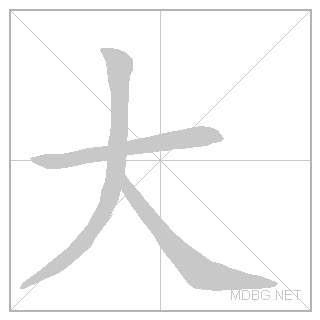 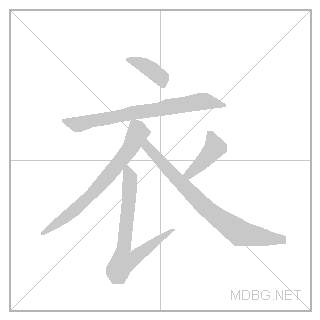 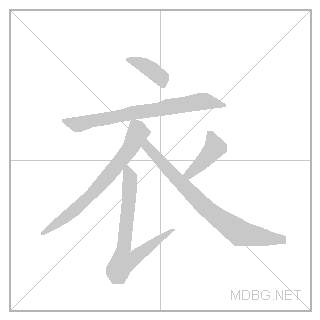 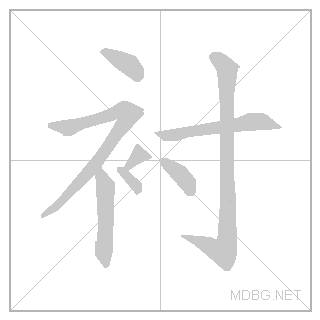 dà yī = coat
shàng yī = top
chèn yī = shirt
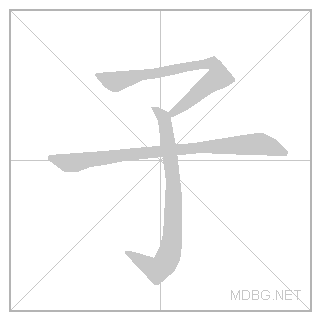 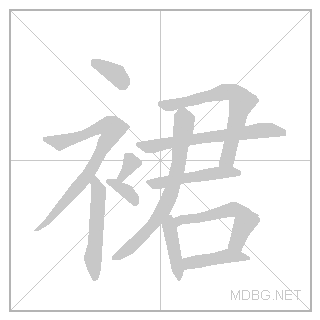 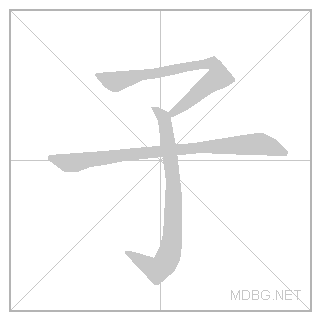 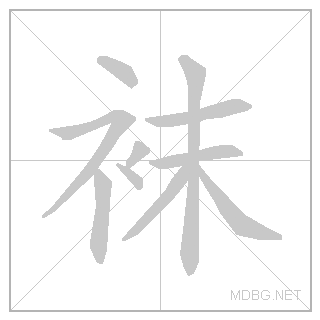 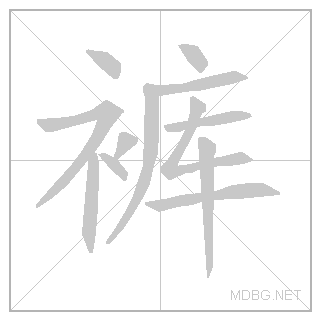 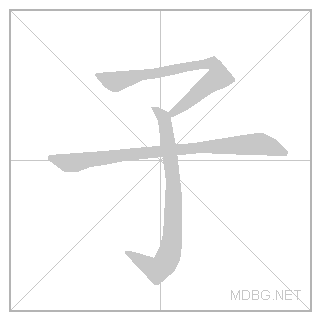 qún zi = skirt
wà zi = trousers
kù zi = trousers
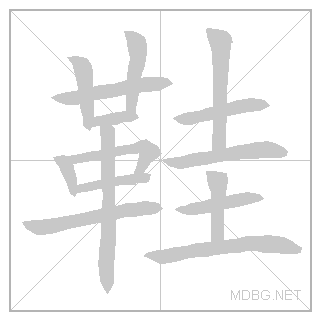 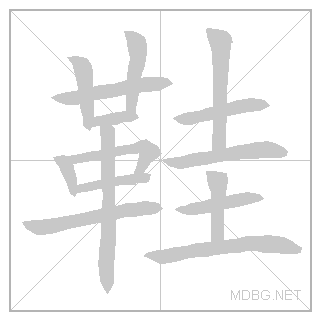 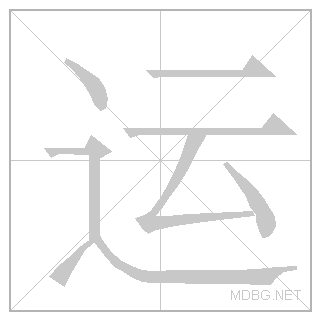 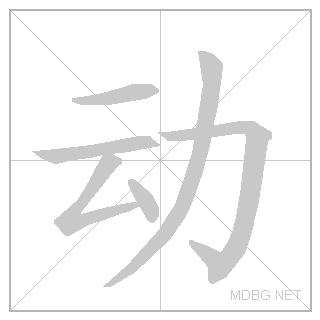 yùn dòng xié = trainers
xié = shoes
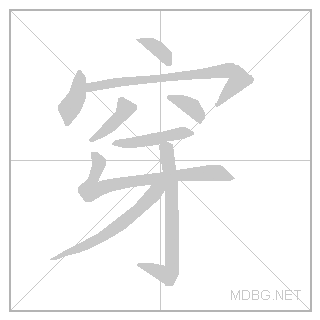 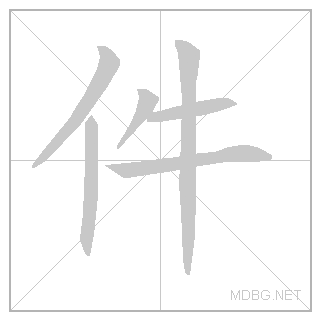 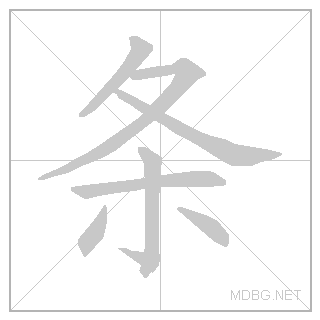 chuān = to wear
jiàn = measure word for clothes 
(for upper body)
tiáo = measure word for clothes (for lower body)
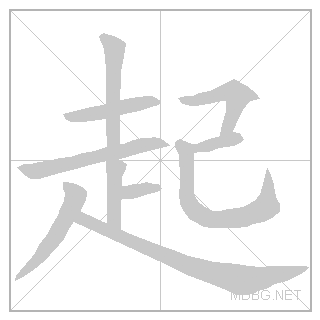 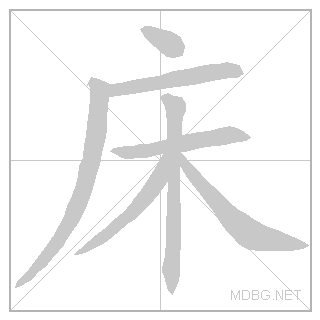 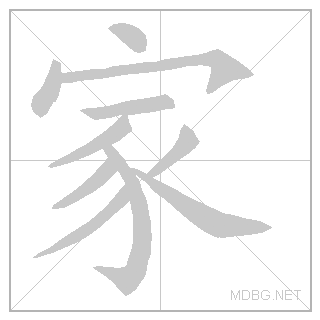 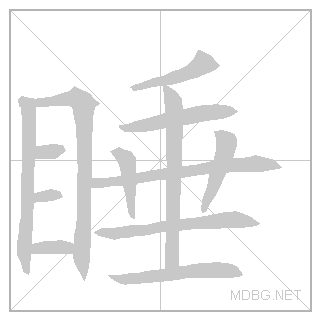 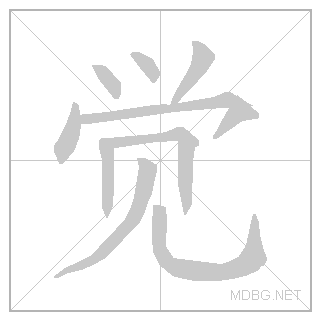 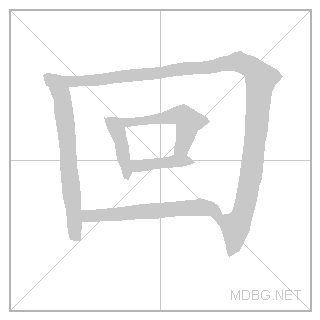 shuì jiào = to sleep
qǐ chuáng = to get up
huí jiā = to go home
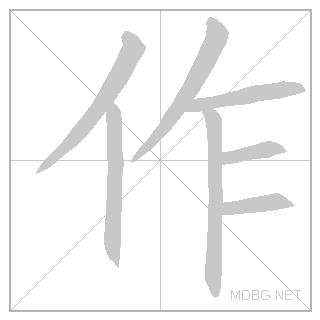 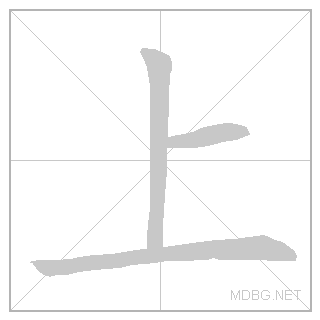 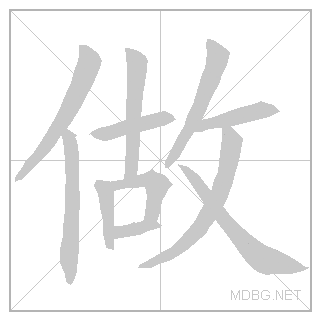 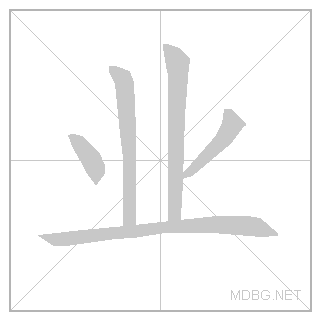 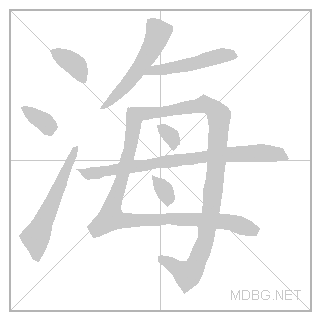 zuò zuò yè = to do homework
shàng hǎi = Shanghai
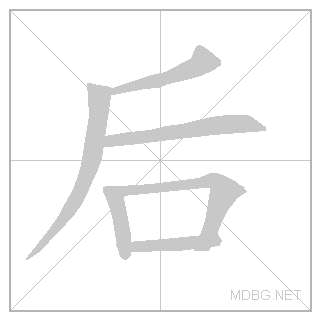 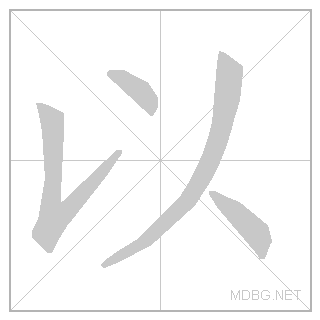 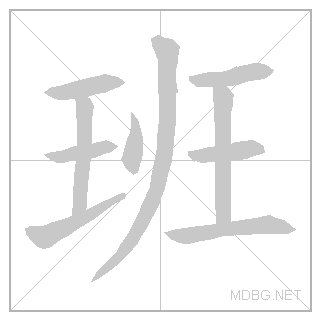 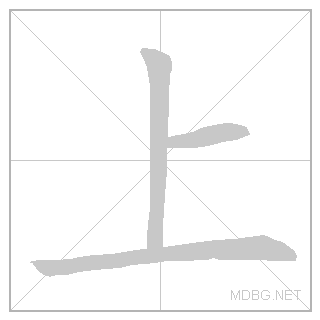 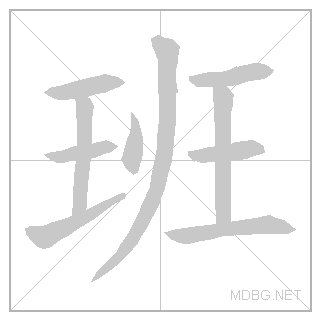 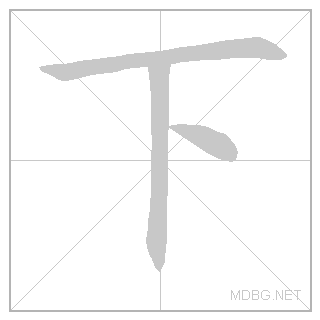 yǐ hòu = after
shàng bān = to go to work
xià bān = to finish work
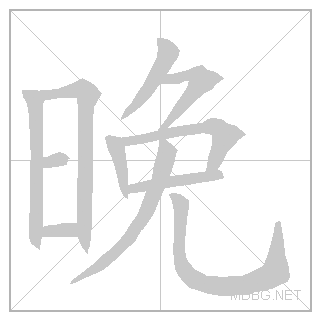 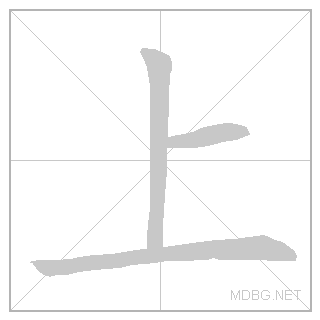 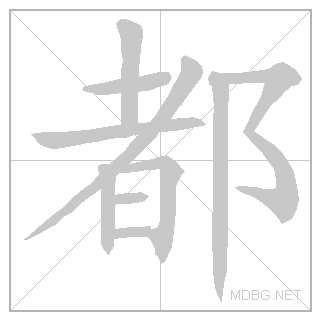 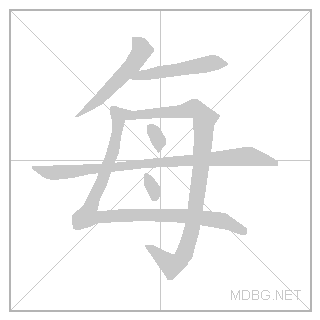 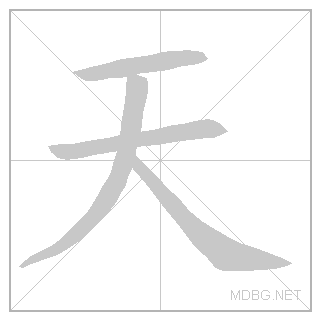 wǎn shàng = evening
dōu = all/both
měi tiān = everyday